সবাইকে আজকের ক্লাসে
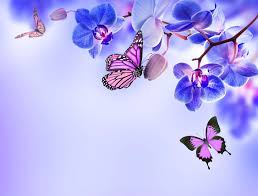 স্বাগত
পা
ঠ
প
রি
চি
তি
বিষয়ঃ পৌরনীতি ও সুশাসন
শ্রেনিঃ একাদশ ও দ্বাদশ
পত্রঃদ্বিতীয় 
অধ্যায়ঃ প্রথম
অধ্যায়ের নামঃবৃটিশ ভারতে প্রতিনিধিত্বশীল      সরকারের বিকাশ
শিক্ষক পরিচিতি
উম্মে ফাতেমা
প্রভাষক
রাষ্ট্রবিজ্ঞান বিভাগ
হুলাইন ছালেহ নূর ডিগ্রি কলেজ
পটিয়া,চট্টগ্রাম।
ঐতিহাসিক লাহোর প্রস্তাব
শিখনফল
এই পাঠ শেষে শিক্ষার্থীরা...
১/  লাহোর প্রস্তাবের মূল বক্তব্য বলতে পারবে; 
২/  মূল লাহোর প্রস্তাবের সংশোধন বর্ণনা করতে পারবে;
৩/ লাহোর প্রস্তাবের গুরুত্বসমূহ বিশ্লেষণ করতে পারবে।
লাহোর প্রস্তাবের মূল বক্তব্য
১৯৪০ সালের ২৩শে মার্চ ঐতিহাসিক লাহোর প্রস্তাব বা পাকিস্তান প্রস্তাব উন্থাপন করা হয়, 

যা ছিল ভারতীয় উপমহাদেশের মুসলমানদের জন্য পৃথক রাষ্ট্রের দাবী সম্বলিত একটি প্রস্তাবনা।

এর মূল প্রস্তাবটি ছিল উর্দুতে। পরবর্তী স্লাইডে লাহোর প্রস্তাবের মূল বক্তব্য কি ছিল তার একটি

 প্রতিলিপি উপস্থাপন করা হলো।
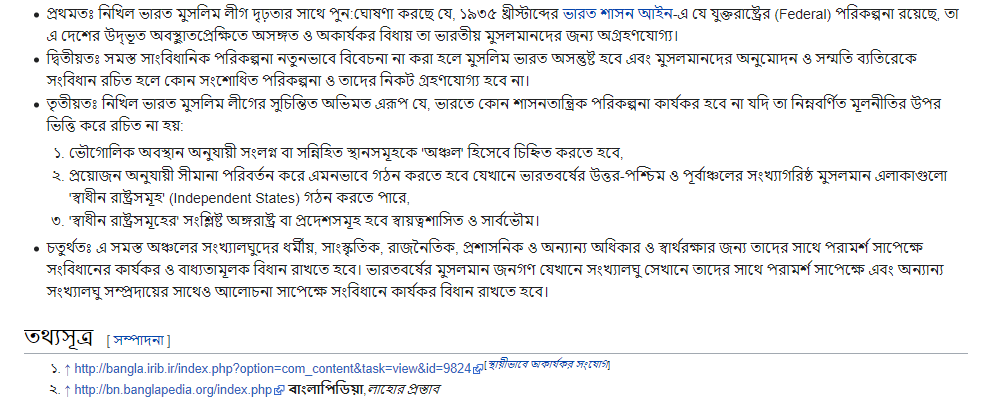 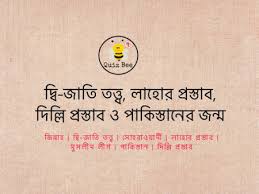 লাহোর প্রস্তাবের ঘটনাপ্রবাহ
মূল লাহোর প্রস্তাবের সংশোধন
১৯৪০ সালে লাহোর প্রস্তাবে সর্বপ্রথম ভারতে ‘একাধিক স্বাধীন রাষ্ট্রের’
      ( Independent States) দাবি উন্থাপন করা হয়।                                                                                 
১৯৪৩ সাল পর্যন্ত জিন্নাহ লাহোর প্রস্তাব ব্যাখ্যা করার সময় ‘একাধিক স্বাধীন রাষ্ট্রের’
     (States) কথাই উল্লেখ করেছেন।
১৯৪৪ সালের সেপ্টেম্বরে জিন্নাহ ও গান্ধীর মধ্যে যে পত্র বিনিময় হয় সেখানে জিন্নাহ সর্বপ্রথম ঘোষণা 
     করেন যে,মুসলমান সংখ্যাগরিষ্ঠ অঞ্চলগুলো নিয়ে ‘একটি মুসলিম রাষ্ট্র’(State ) গঠিত হবে।
১৯৪৬ সালের ৯ এপ্রিল দিল্লিতে আইনসভার মুসলিম লীগ সদস্যদের একটি বিশেষ কনভেশনে
    ‘একাধিক স্বাধীন রাষ্ট্রসমূহ’ কথাটি সংশোধন করে ‘একটি স্বাধীন রাষ্ট্র’ গঠনের প্রস্তাব করা হয়।
এই বিশেষ কনভেনশন কমিটির সভায় বাংলার মুসলিম লীগ নেতা আবুল হাশিম এ সংশোধনী 
     প্রস্তাবের সমালোচনা করে বলেন যে, “১৯৪০ সালের মূল লাহোর প্রস্তাব সংশোধন করার ক্ষমতা
     মুসলিম লীগের টিকেটে নির্বাচিত আইনসভাসমূহের সদস্যদের এ বিশেষ কনভেনশনে নেই এবং 
     বিচ্ছিন্ন দুটি দূরবর্তী অঞ্চল নিয়ে কখনো একটি রাষ্ট্র গঠিত হতে পারেনা।”
বিশেষ কমিটির সভাপতি মি. জিন্নাহ বোঝানোর চেষ্টা করেন যে ,টাইপের ভুলে লাহোর প্রস্তাবে 
     ‘State’শব্দটির সাথে ‘s’ অক্ষরটি যুক্ত হয়েছিল।
কিন্তু মূল লাহোর প্রস্তাব পরীক্ষা করে দেখা গিয়েছে যে, বারবার ‘States’ শব্দটি ব্যবহৃত হয়েছে।মূলত শব্দ পরিবর্তনের এই ঘটনাটি ছিল পূর্ব পরিকল্পিত এবং ষড়যন্ত্রমূলক।
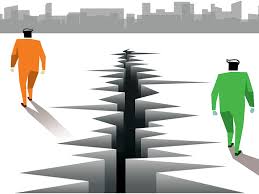 লাহোর 
প্রস্তাবের 
গুরুত্ব
স্বতন্ত্র জাতিসত্ত্বার বিকাশ
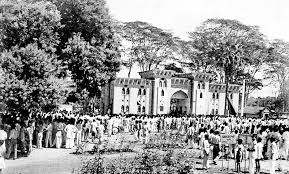 লাহোর 
প্রস্তাবের 
গুরুত্ব
জাতীয়তাবাদের উন্মেষ
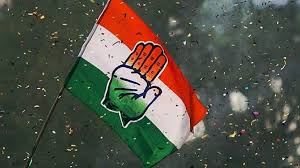 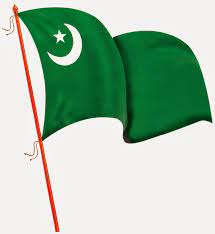 লাহোর 
প্রস্তাবের 
গুরুত্ব
রাজনৈতিক ক্ষেত্রে নতুন মাত্রা
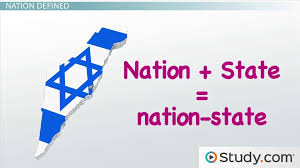 লাহোর 
প্রস্তাবের 
গুরুত্ব
পৃথক জাতিসত্ত্বার জন্য পৃথক জাতি রাষ্ট্র
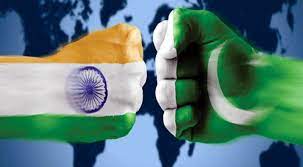 লাহোর 
প্রস্তাবের 
গুরুত্ব
সাম্প্রদায়িক ঐক্য বিনষ্ট
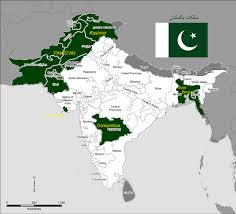 লাহোর 
প্রস্তাবের 
গুরুত্ব
পাকিস্তান রাষ্ট্রের সৃষ্টি
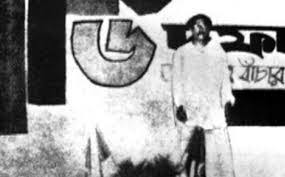 লাহোর 
প্রস্তাবের 
গুরুত্ব
বাংলাদেশের অভ্যুদয়
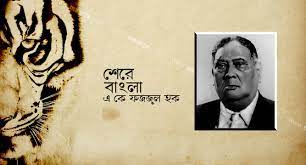 লাহোর 
প্রস্তাবের 
গুরুত্ব
আবুল কাশেম ফজলুল হক কে শেরে বাংলা উপাধি দেয়া হয়
মূল্যায়ন
১/ মূল লাহোর প্রস্তাবের
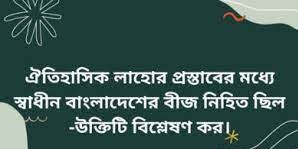 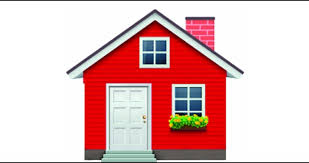 বাড়ীর কাজ
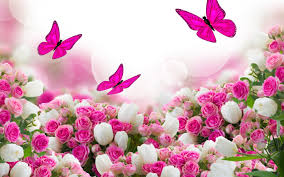 ধন্যবাদ